資料２ー１
新大阪駅周辺地域の都市再生緊急整備地域（素案）

　　・地域整備方針（素案）
　　・都市再生緊急整備地域の区域（素案）
5
地域整備方針（案）
新大阪駅周辺地域の地域整備方針（素案）
（大阪市）
6
新大阪駅周辺地域の区域（素案）
0
500m
1000m
（114ha）
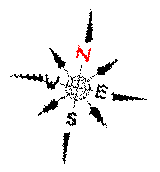 国道423号（新御堂筋）
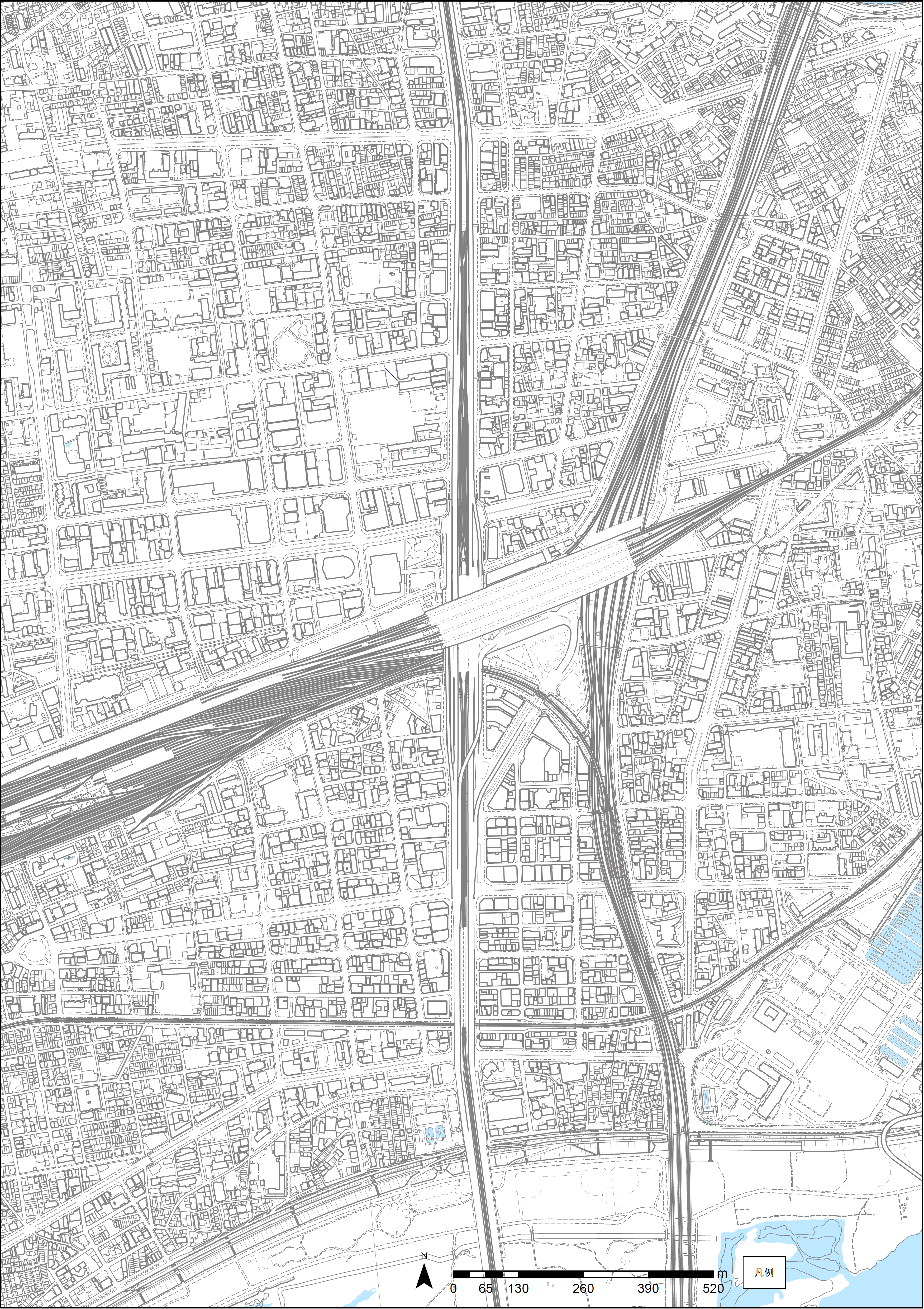 Osaka Metro 御堂筋線
ＪＲ東海道新幹線
JR在来線
新大阪駅
新幹線
新大阪駅
歌島豊里線
ＪＲ山陽新幹線
Osaka Metro
新大阪駅
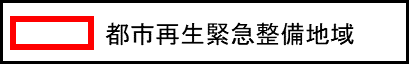 ＪＲ東海道本線
7
8